ODBORNÁ PRAXE
CK ROSLO s.r.o.
Kateřina Mlsová, učo: 25348
OBSAH
představení společnosti
vykonávané činnosti
zhodnocení praxe
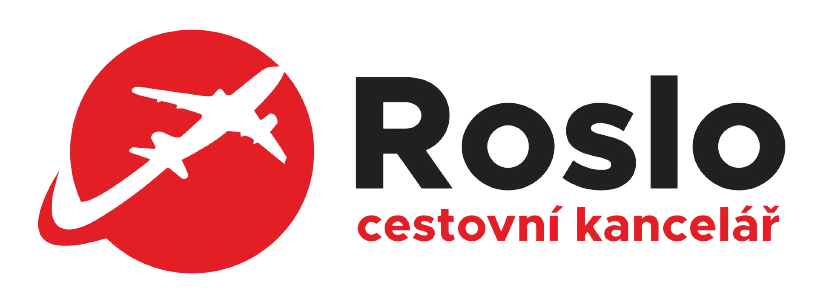 PŘEDSTAVENÍ SPOLEČNOSTI
cestovní kancelář v Českých Budějovicích
založena v roce 1996
partner cestovní kanceláře Neckermann
nejvíce jednodenní poznávací výlety
vícedenní poznávací zájezdy, lázeňské pobyty, letecké exotické zájezdy
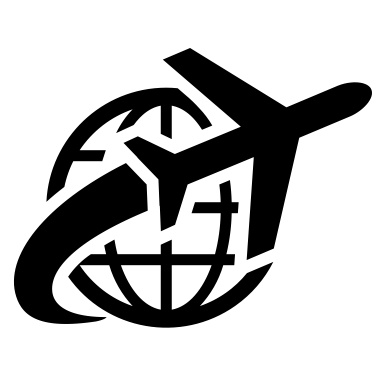 VYKONÁVANÉ ČINNOSTI
PŘEDSTAVENÍ SPOLEČNOSTI
třídění starých dokumentů a jejich skartace
třídění, řazení a zakládání smluv o zájezdu, cestovním pojištění a faktur
seznámení se s majitelem a kolegy, s BOZP a PO společnosti a pracovním prostředím
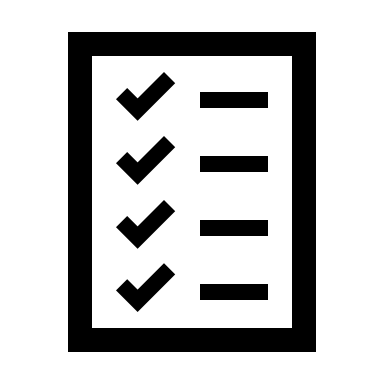 VYKONÁVANÉ ČINNOSTI
tvorba průvodcovských materiálů
program na jednotlivé dny
seznamy účastníků, zasedací pořádky a itineráře
vyhledávání informací k daným zájezdům
ubytování, ceny vstupů a veřejné dopravy v dané zemi
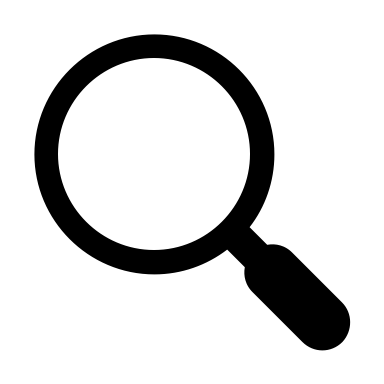 VYKONÁVANÉ ČINNOSTI
FINANCE
prodej a rezervace zájezdů
vyřizování e-mailů a telefonátů, komunikace s dalšími CK
sjednávání cestovního pojištění
sledování zaplacení vystavených faktur
výpis peněžních toků týkajících se cestovního pojištění za daný měsíc
kontrola a aktualizace údajů v systému
prodej vstupenek
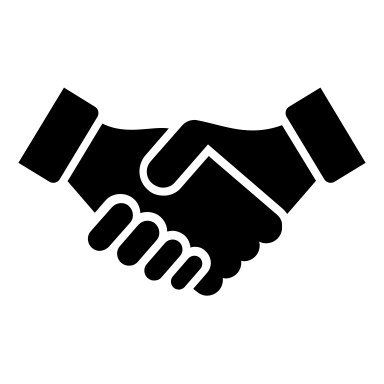 VYKONÁVANÉ ČINNOSTI
ÚČETNICTVÍ
příprava materiálů k vyúčtování pojištění
vyúčtování pojištění
příprava faktur a účetních dokladů pro účetní
inventarizace pokladny v Kč i EUR
vyřizování v bance a na poště
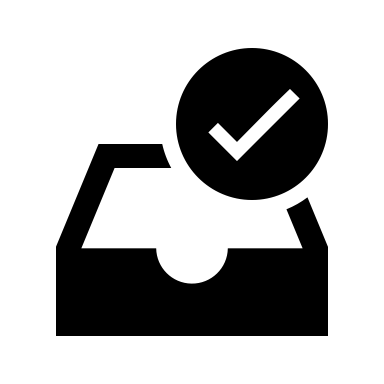 VYKONÁVANÉ ČINNOSTI
MARKETING
jak CK propaguje zájezdy na webových stránkách a sociálních sítích
letáky, katalogy, brožury v kanceláři
tvorba brožur a letáků a aktualizace katalogů
úprava a aktualizace zájezdů na webových stránkách
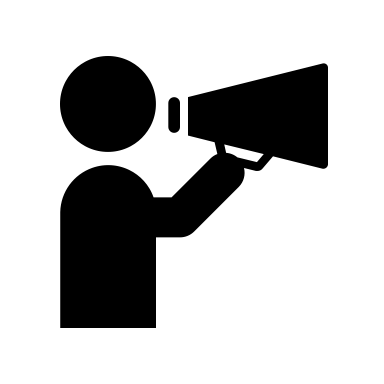 VYKONÁVANÉ ČINNOSTI
PERSONÁLNÍ MANAGEMENT
účast na přijímacím řízení nové praktikantky
zaučení praktikantky
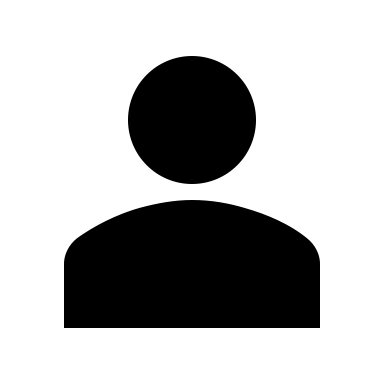 PŘÍNOS A ZHODNOCENÍ PRAXE
VYKONÁVANÉ ČINNOSTI
získání nových znalostí a zkušeností
nabídka brigádnické spolupráce
přístup spolupracovníků
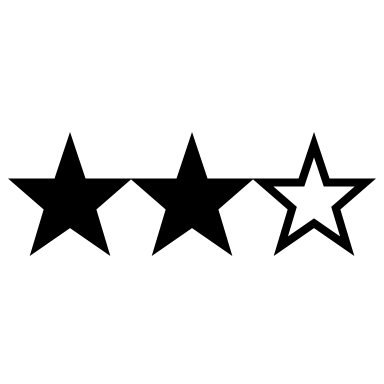 Děkuji za Vaši pozornost